Flipped classroom
Clase invertida 
Genética
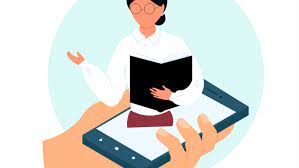 Flipped classroom
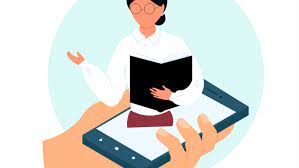 Clase invertida 
Genética
Tutoriales Tipos de Problemas:
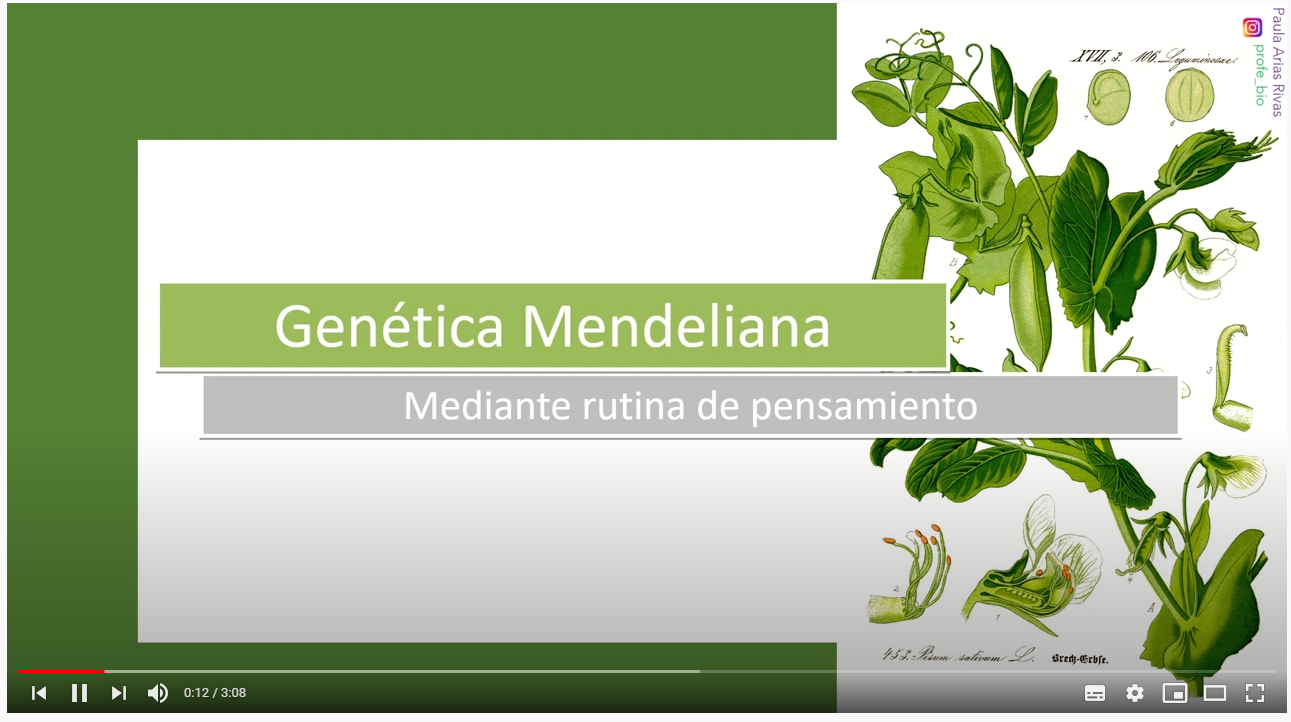 Vídeo 1: Resolver problemas por una rutina de pensamiento
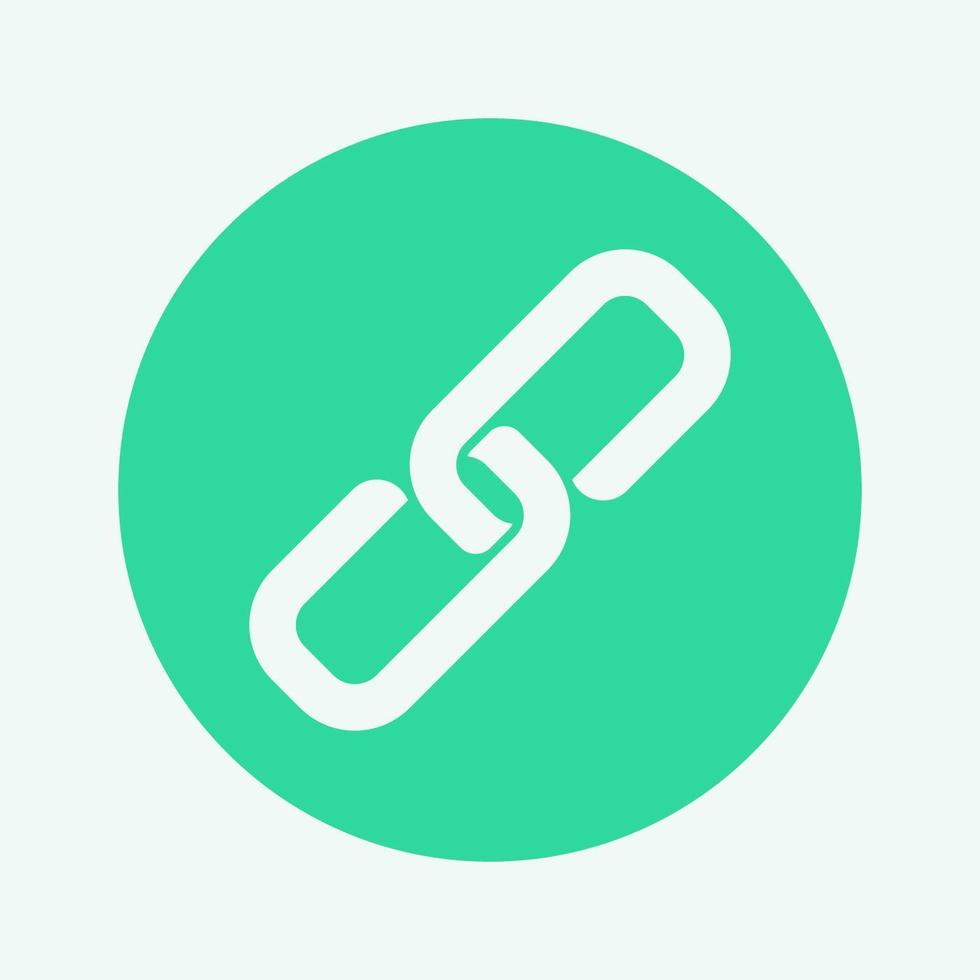 Link:
https://youtu.be/TovwySpUunY
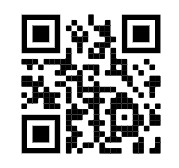 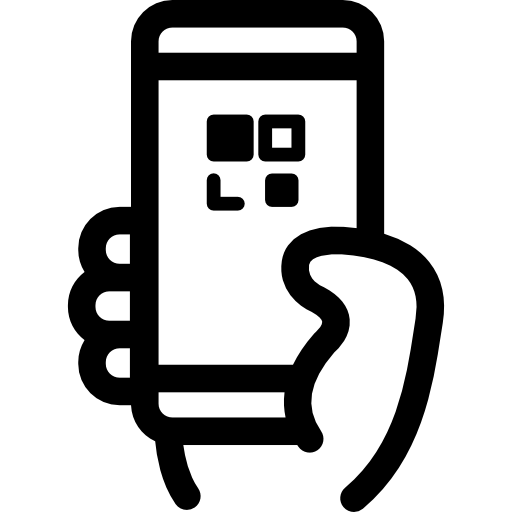 Flipped classroom
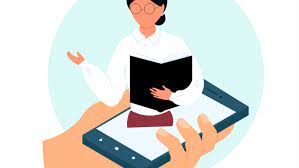 Clase invertida 
Genética
Tutoriales Tipos de Problemas:
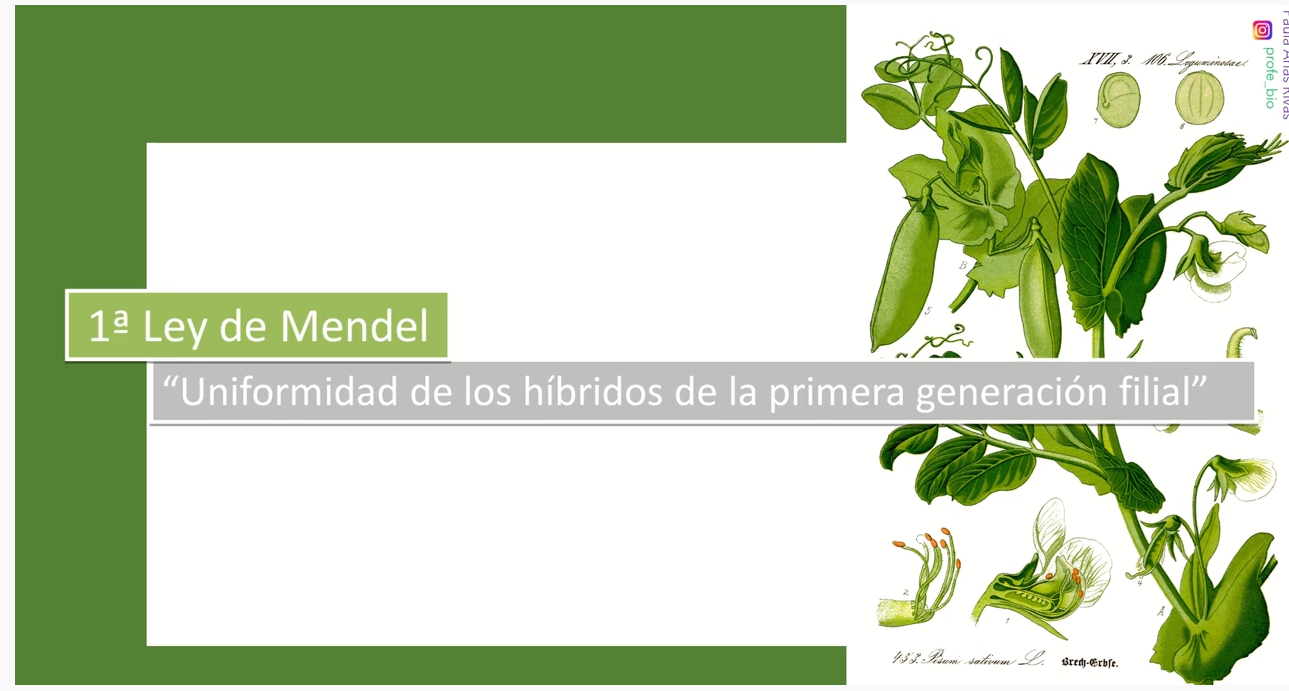 Vídeo 2: 1ª ley de Mendel
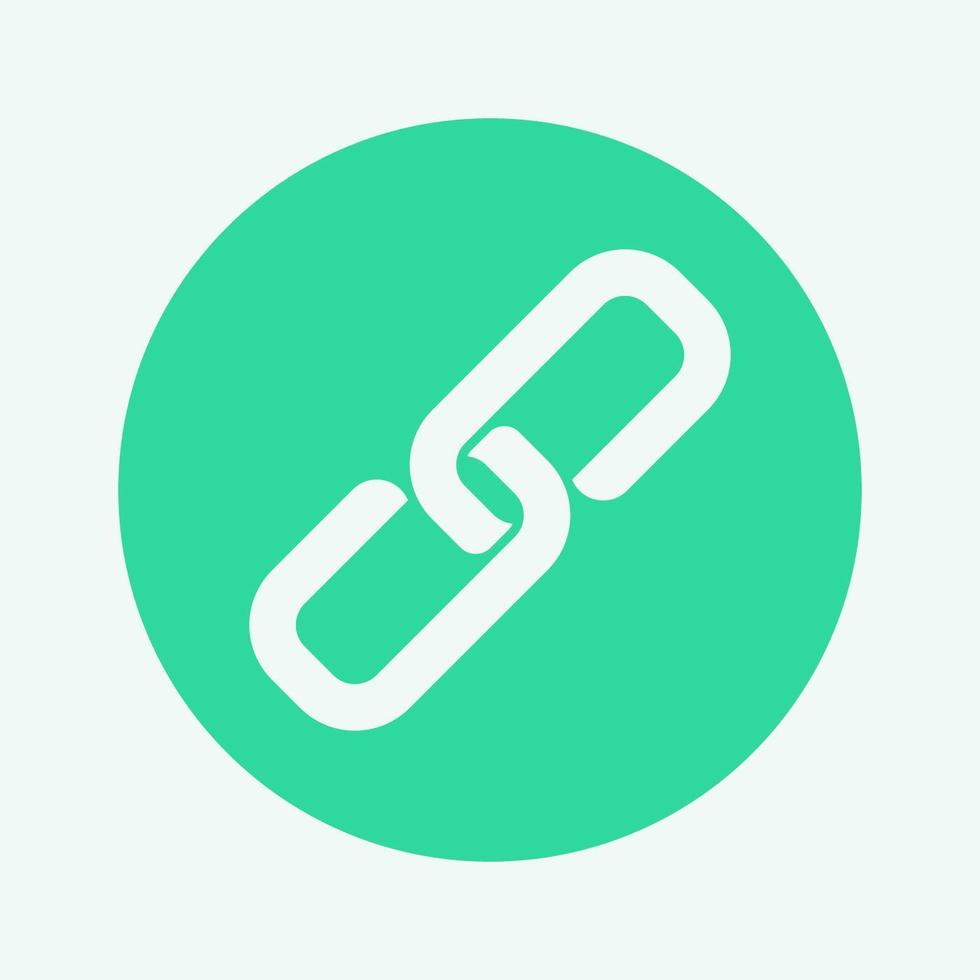 https://youtu.be/lIM87YGHYrg
Link:
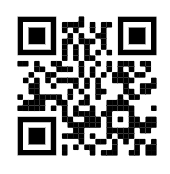 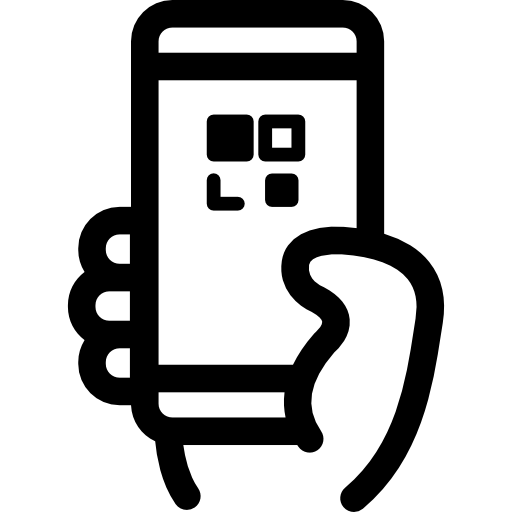 Flipped classroom
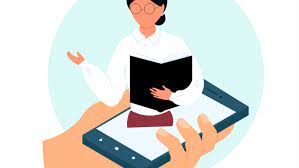 Clase invertida 
Genética
Tutoriales Tipos de Problemas:
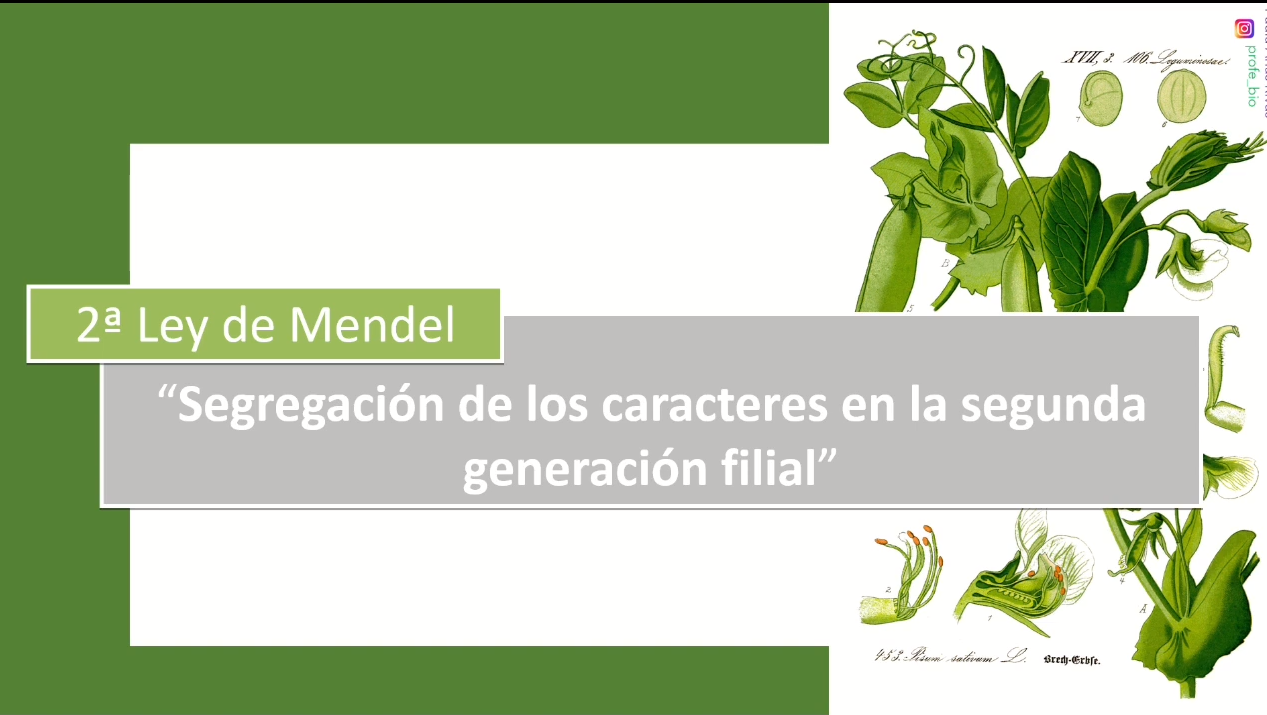 Vídeo 3: 2ª ley de Mendel
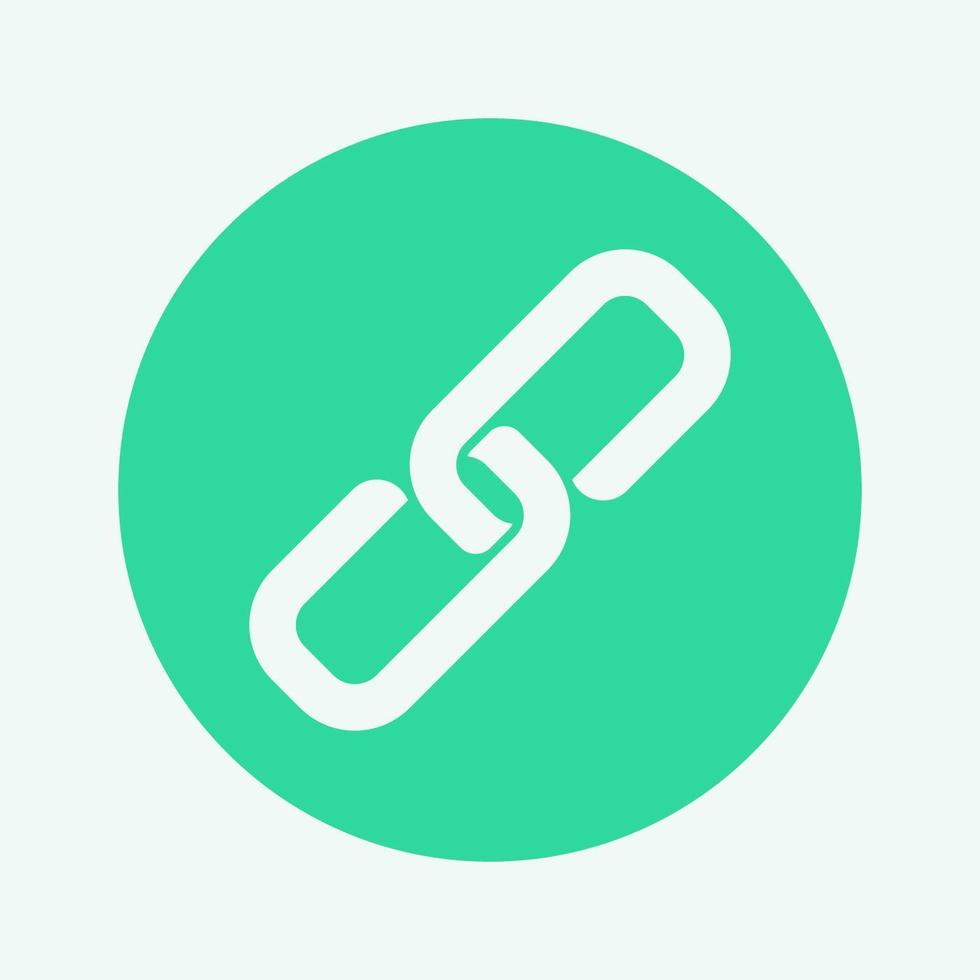 https://youtu.be/kob_qID1nb4
Link:
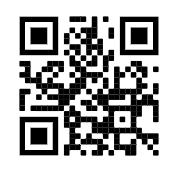 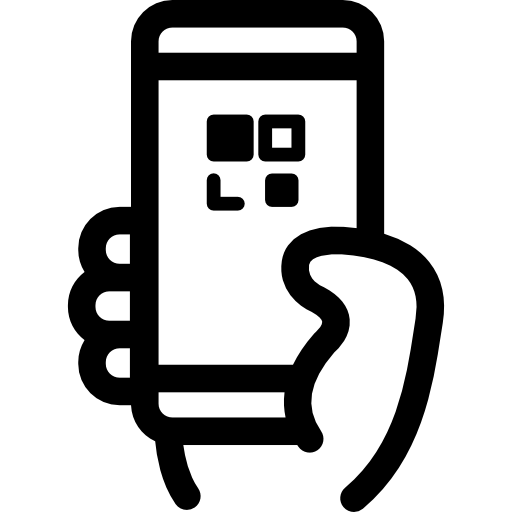 Flipped classroom
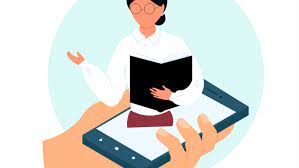 Clase invertida 
Genética
Tutoriales Tipos de Problemas:
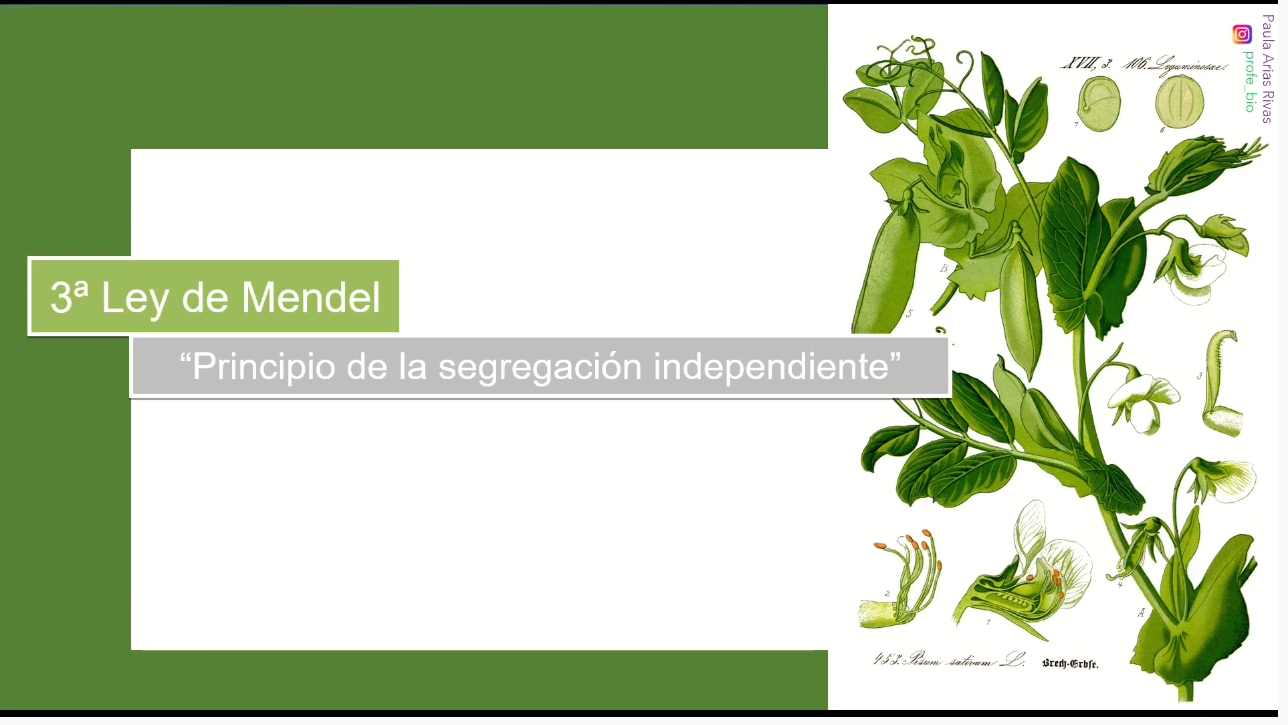 Vídeo 4: 3ª ley de Mendel
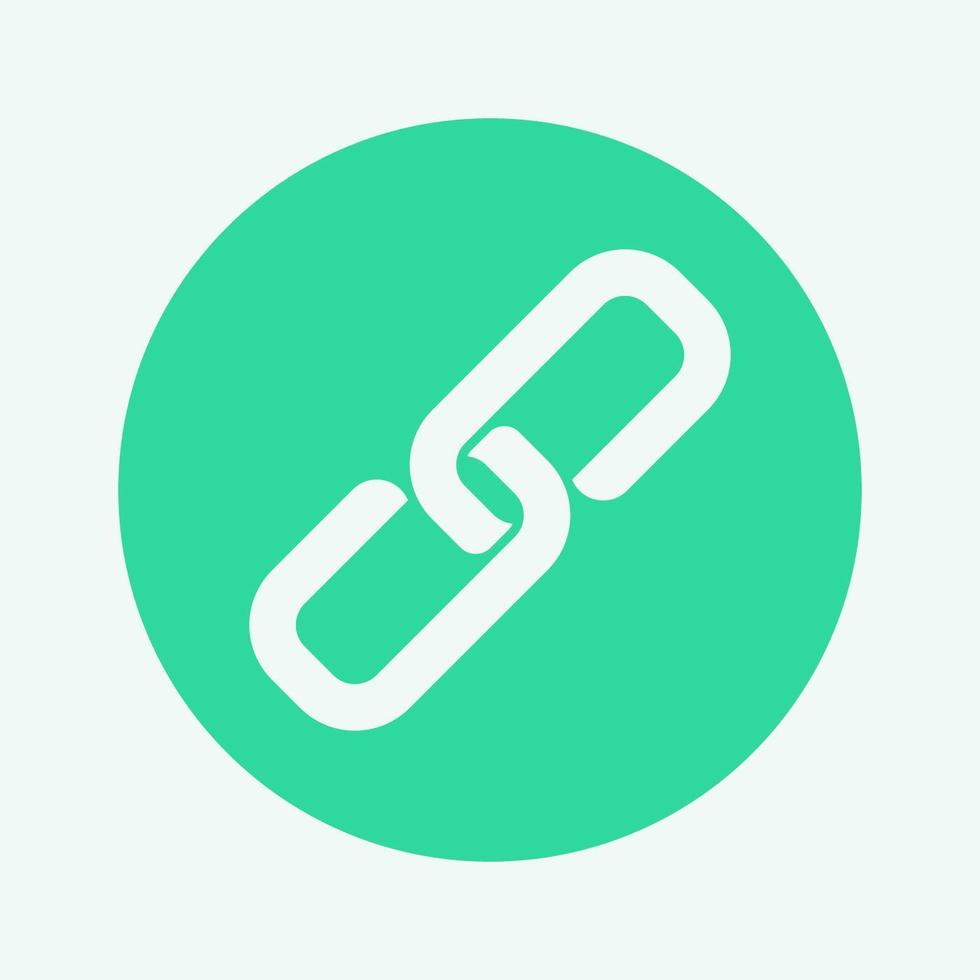 Link:
https://youtu.be/DFbYsMqevs4
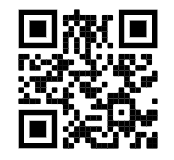 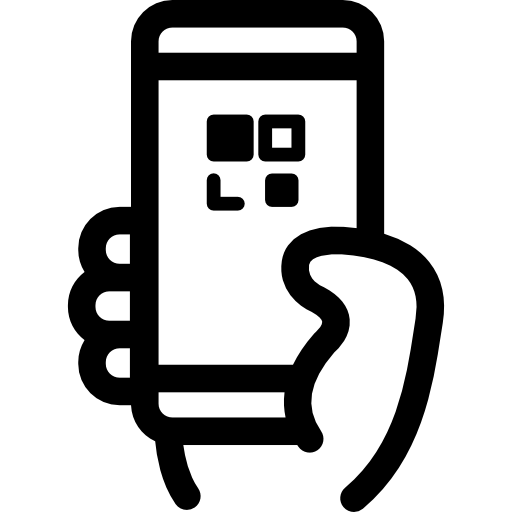 Flipped classroom
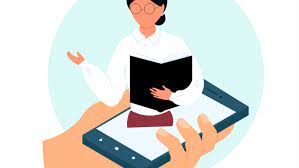 Clase invertida 
Genética
Tutoriales Tipos de Problemas:
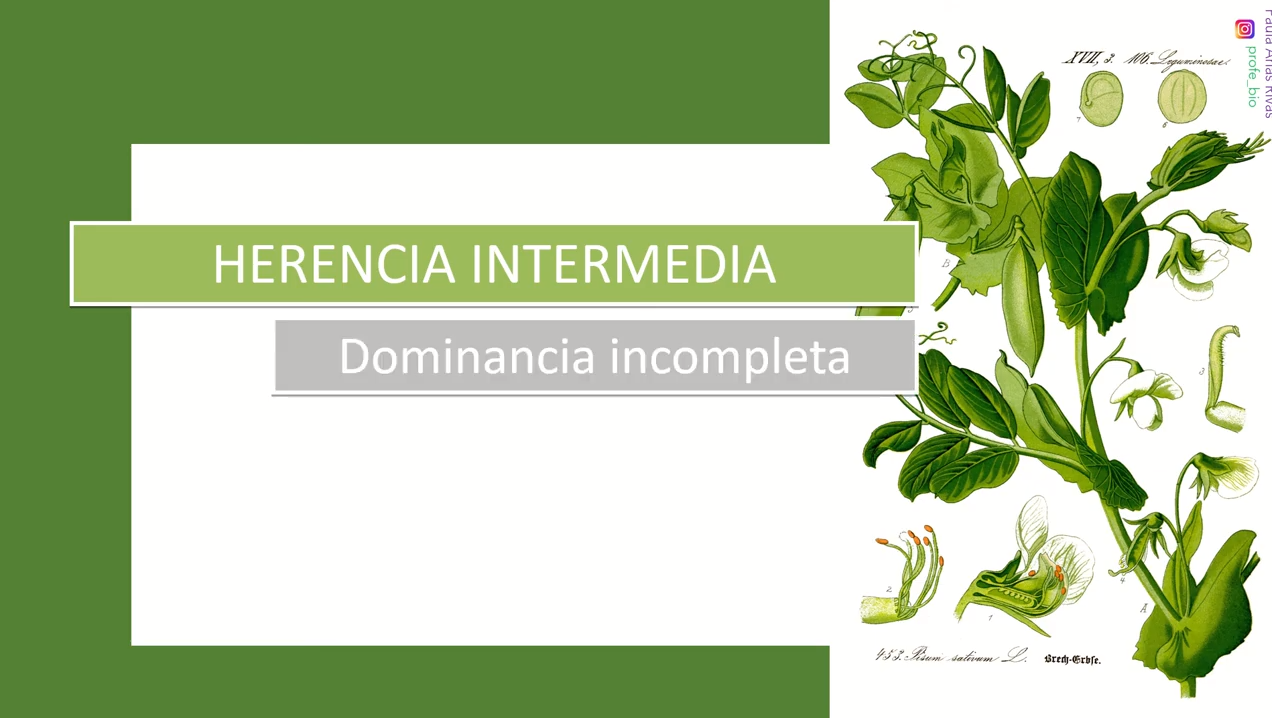 Vídeo 5: Herencia intermedia
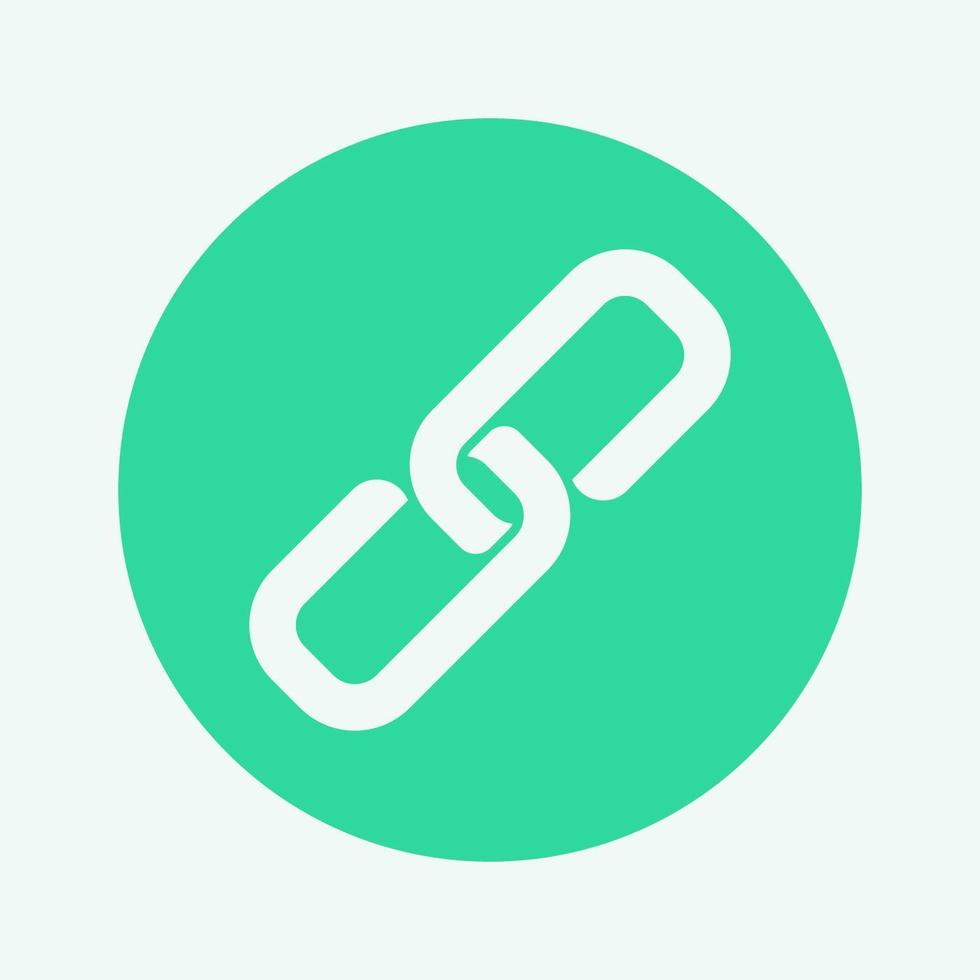 https://youtu.be/8hV4hOasGRI
Link:
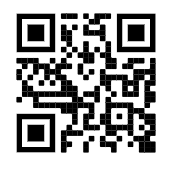 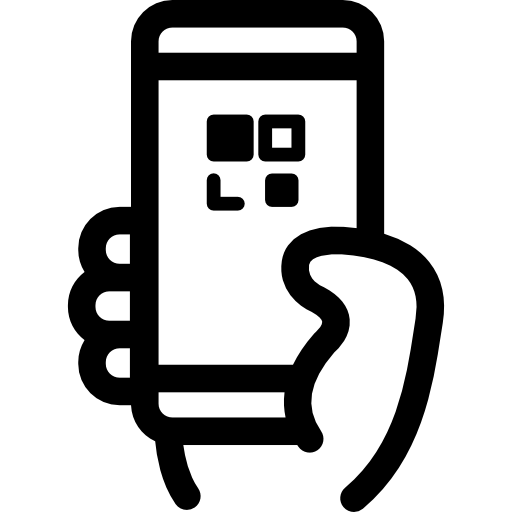 Flipped classroom
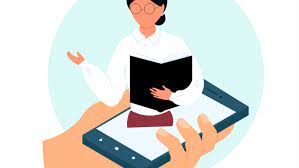 Clase invertida 
Genética
EBAU:
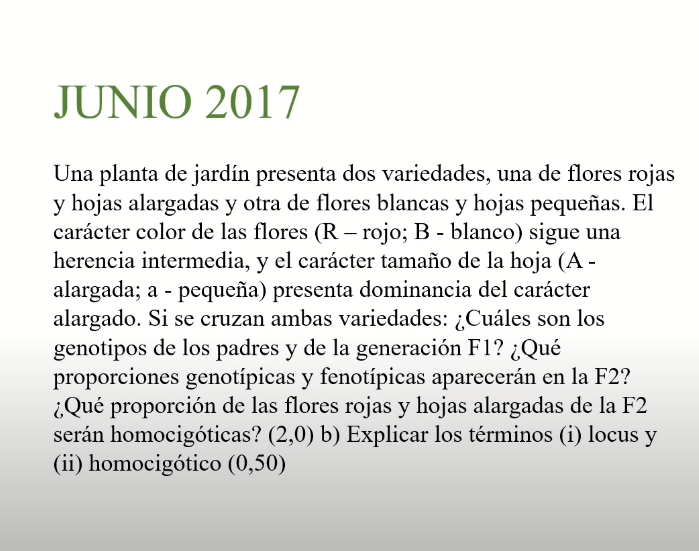 Vídeo 6: EBAU CyL junio 2017
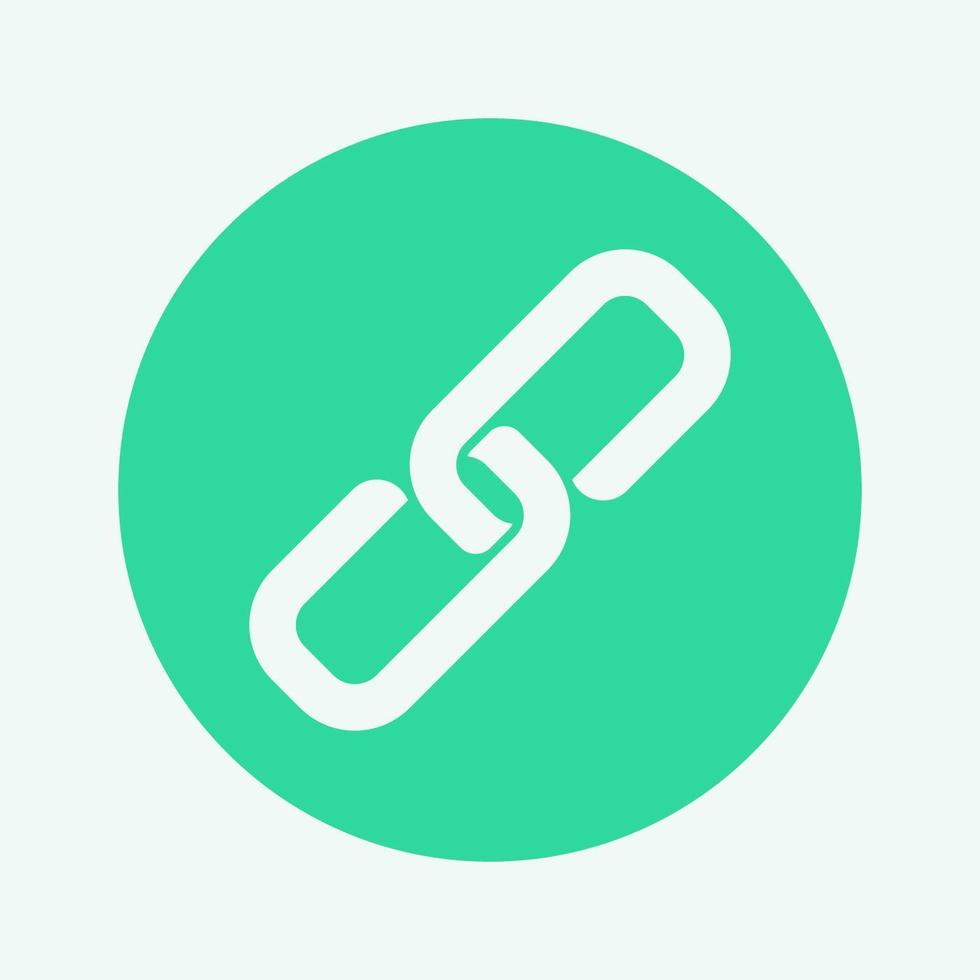 https://youtu.be/XL2Jv5k6bVg
Link:
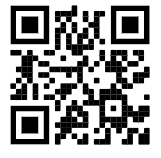 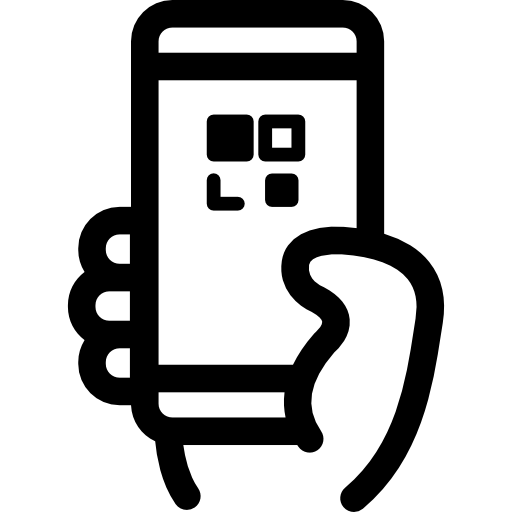 Flipped classroom
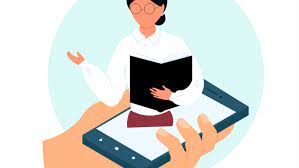 Clase invertida 
Genética
EBAU:
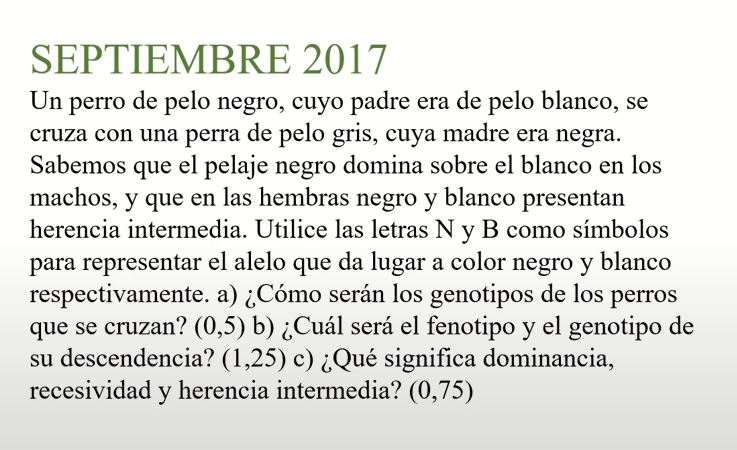 Vídeo 7: EBAU Cyl septiembre 2017
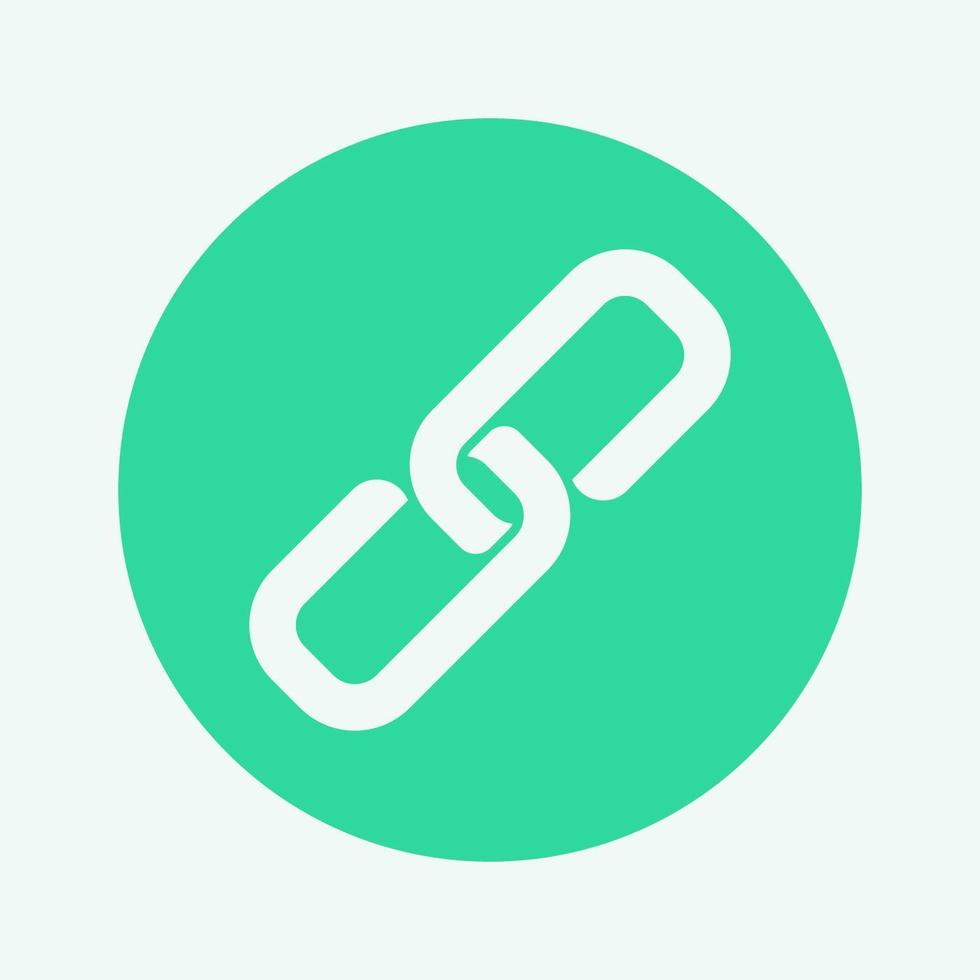 Link:
https://youtu.be/4ksx6fi4dcw
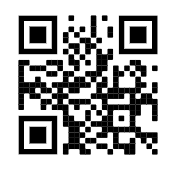 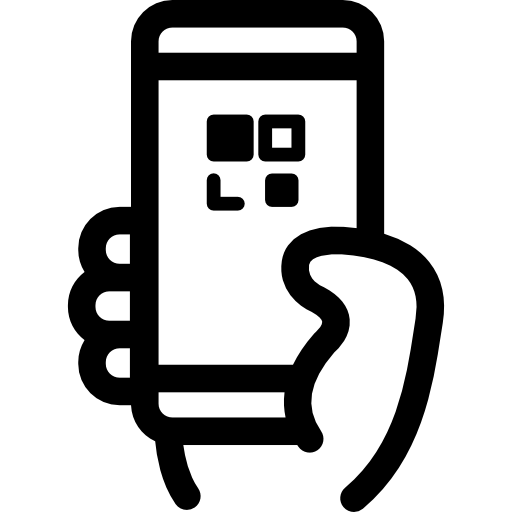 Flipped classroom
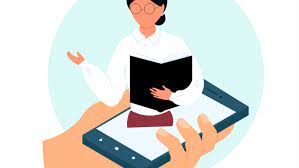 Clase invertida 
Genética
EBAU:
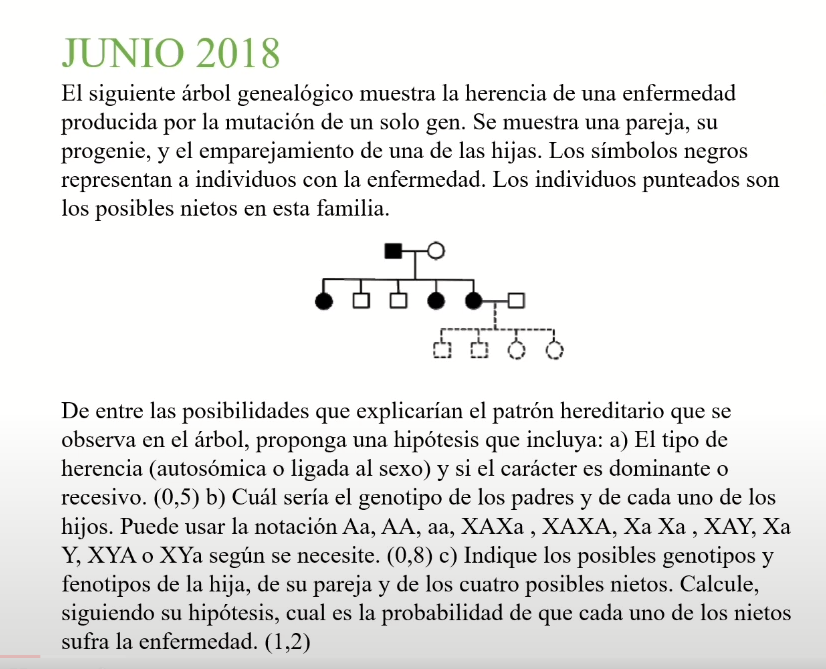 Vídeo 8: EBAU CyL junio 2018
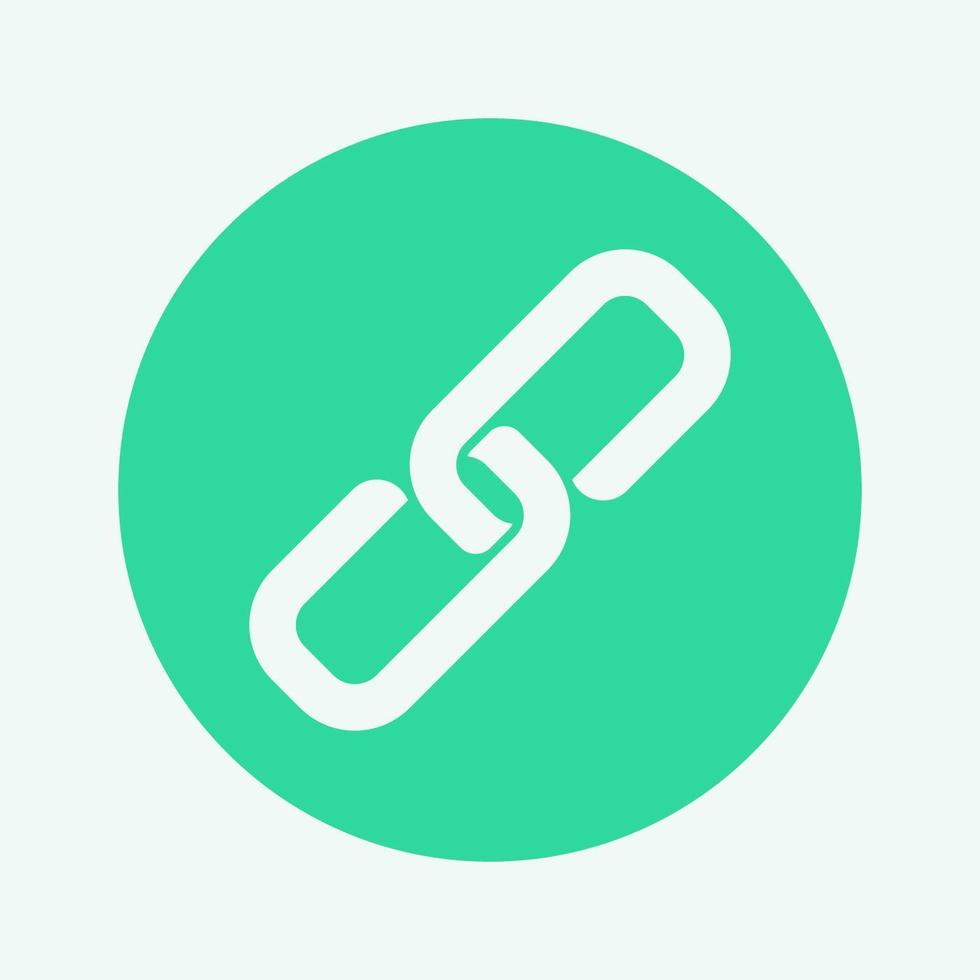 Link:
https://youtu.be/rOzyoAXvb3k
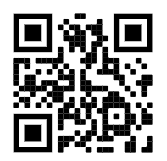 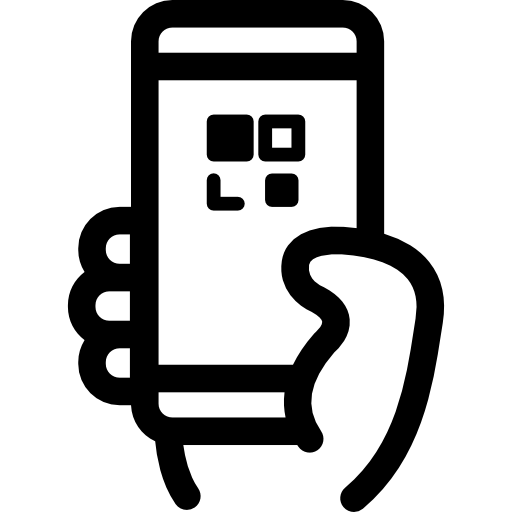